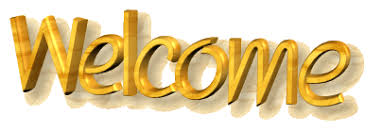 What do you see in the picture?
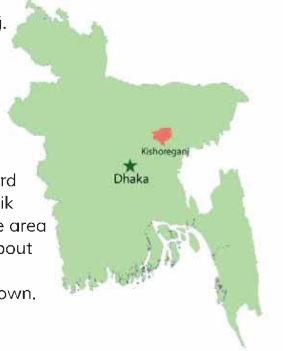 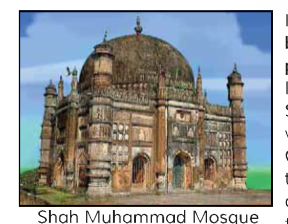 Map of Bangladesh
Which place are star marked?
Kishoregonj
Lesson Declaration
My home district
Learning outcomes
By the end of the lesson students will be able to
Listening : 
1.2.1 recognize which words in a sentence are stressed.
3.1.1 understand statements made by the teacher and student
Speaking:
1.1.1 Say words, phrases and sentences with propersounds and stress.
Reading:
1.5.1 read words, phrases and sentences in the text with proper pronunciation,stress and intonation.
1.6.1 recognize and read statements, commands, greetings, questions and answer.
Dear students,do you know?
What is the meaning of the words?
Word                         English Meaning          Bengali Meaning
Town                             City                                 শহর       
Important                      Significant                       গুরুত্বপূর্ণ
Place                              Location                          জায়গা/স্থান
Around                          On all sides                      আশেপাশে
Fort                                Castle                               দুর্গ
Celebrate                        Perform                            উদযাপন করা
Visit                                Look Over                        দর্শন
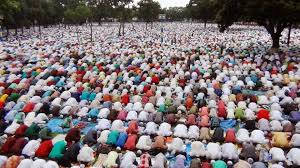 The largest Eid fairgrounds
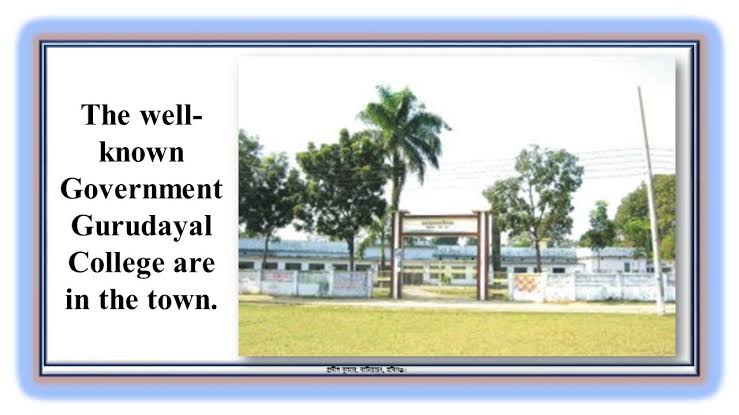 Government Gurudayal College
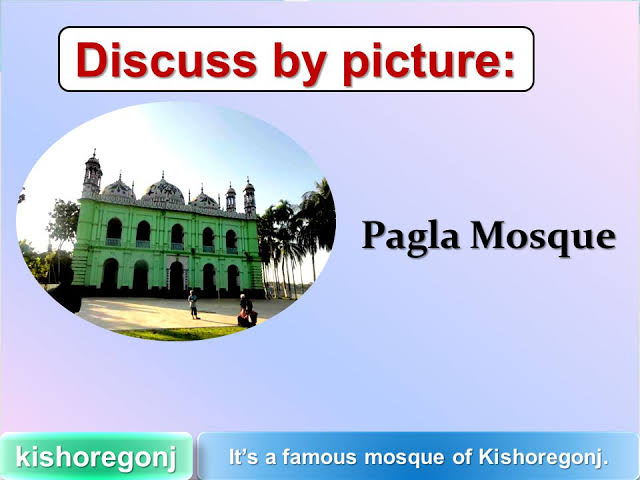 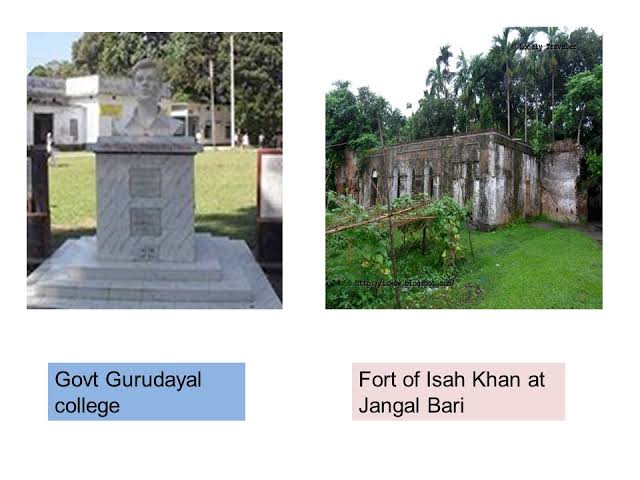 The fort of Isah Khan at Jangal Bari.
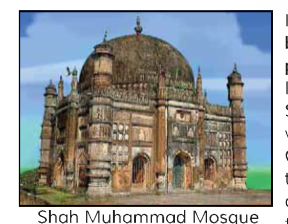 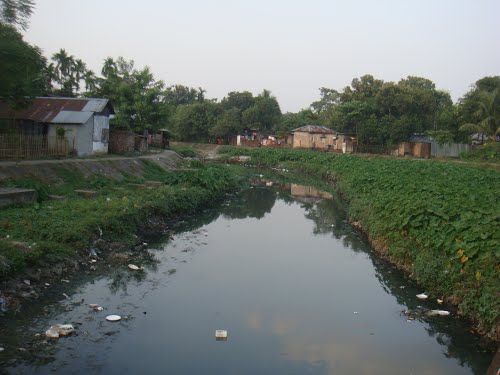 Fuleshwari River
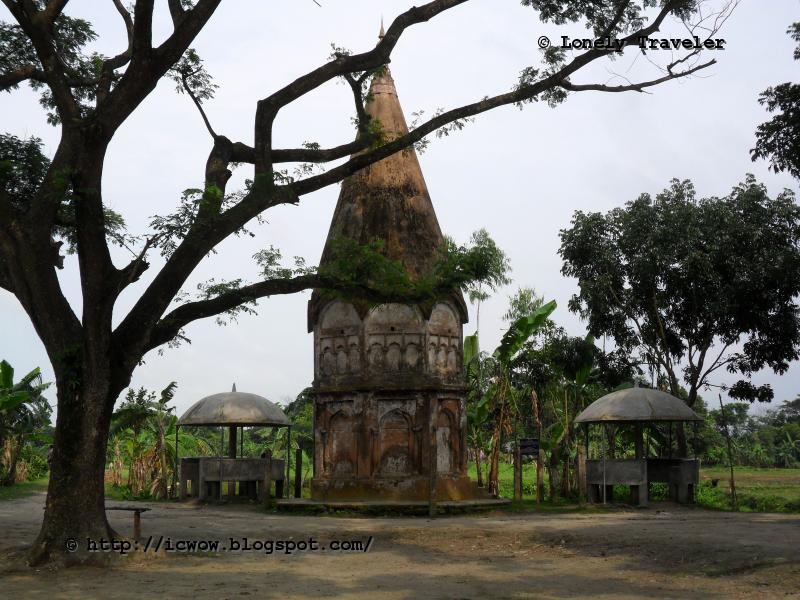 Shiva Temple of Chandrabati
Solakia Eid ground.
Shiva Temple of Chandrabati
Government Gurudayal College
Famous places of Kishoreganj
Shah Muhammad Mosque
Pagla Mosque
Isah Khan at Jangal Bari
Dear students, make pair and read the text with pair.
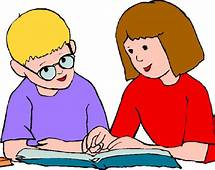 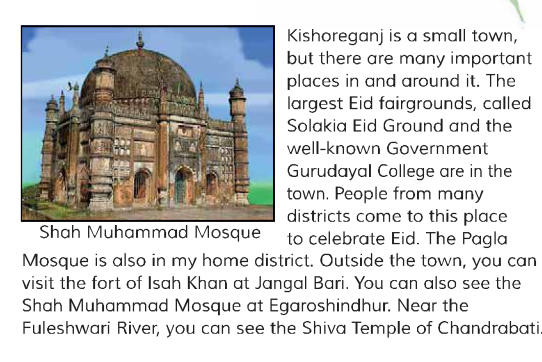 Group work
Make a list of the important places in kishoreganj.Which place do you think is the most interesting? Why? Discuss with your groupmates.
Evaluation
What is the name of the largest Eid ground?
Where is the fort of Isah Khan?
Where is the Shah Muhammad Mosque?
What is there on the bank of the Fuleshwari River?
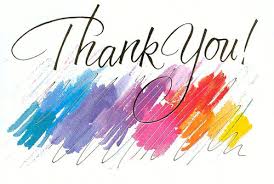